ANALYSIS REPORT: Metasploit
Mengxue Ni
MIS5212
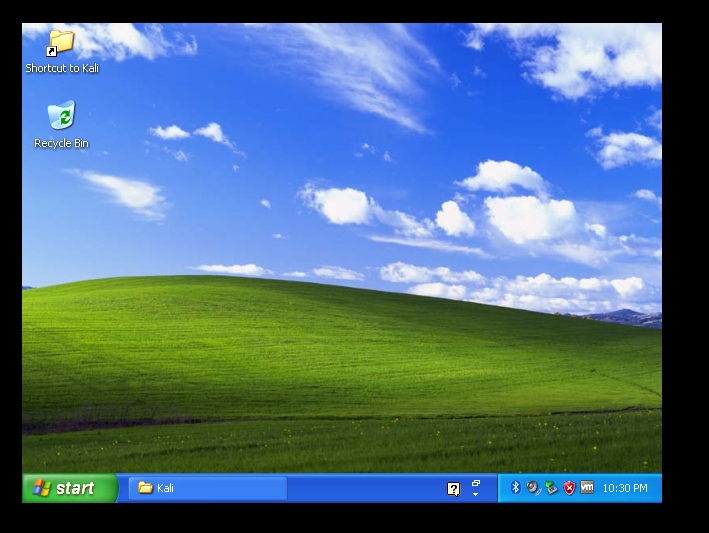 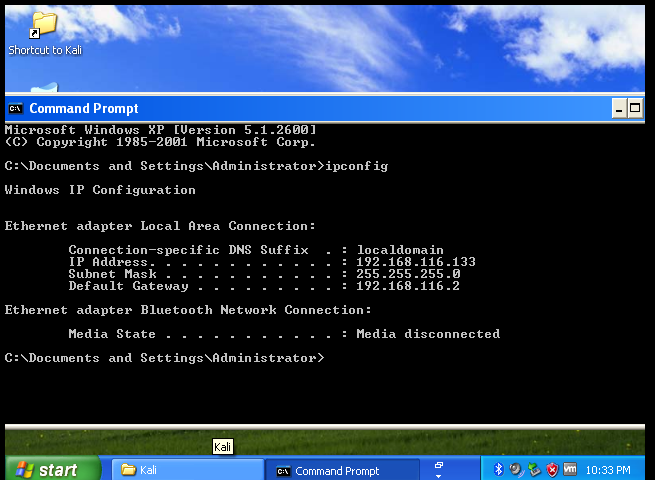 Target IP Address: 192.168.116.133
Download and Set Windows XP 32 bit ISO as my target computer
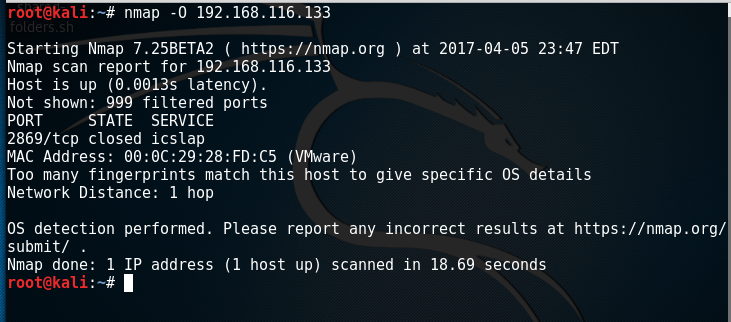 Nmap
METASPLOIT--msfconsole
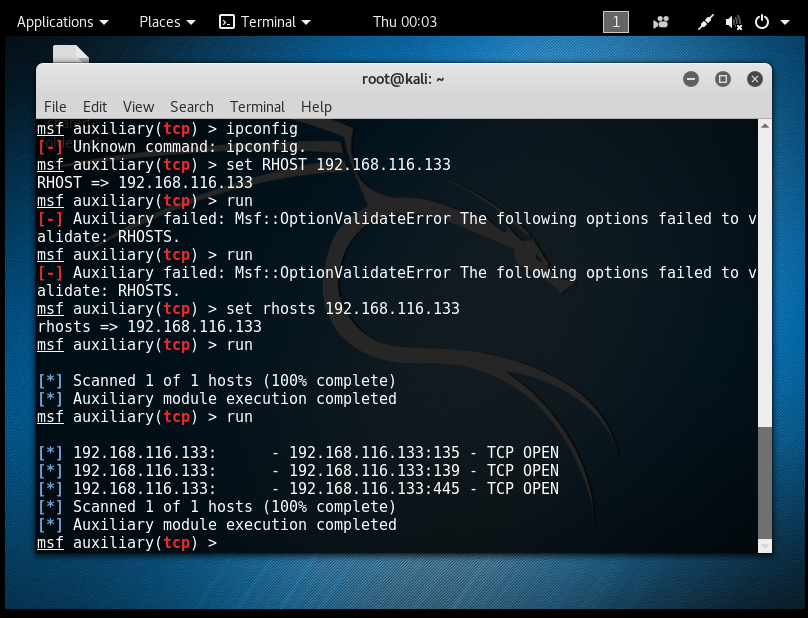 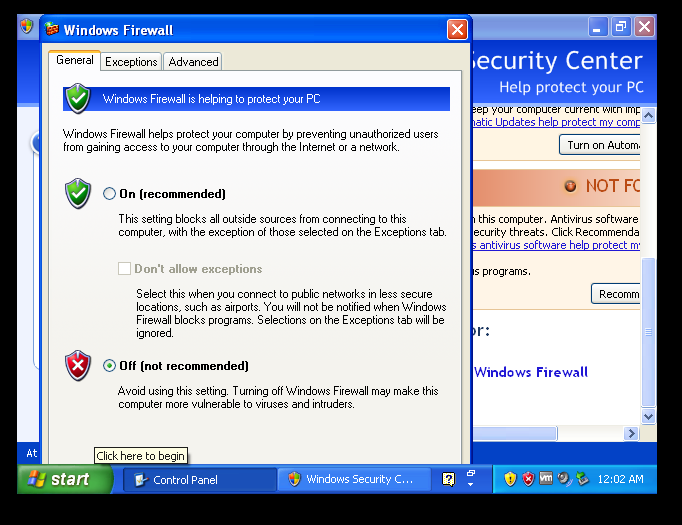 Before turn off windows firewall
After turn off windows firewall
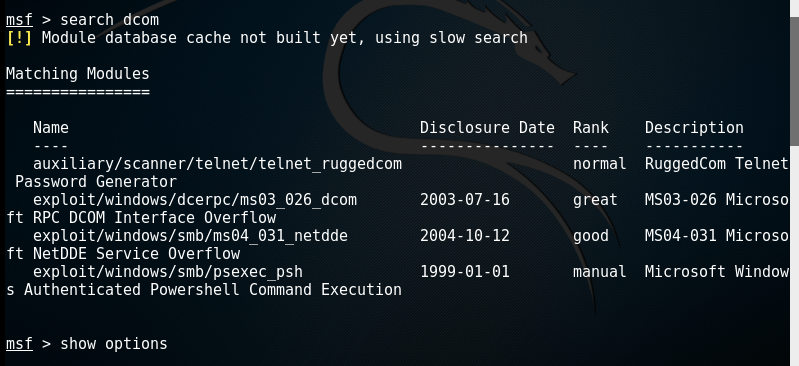 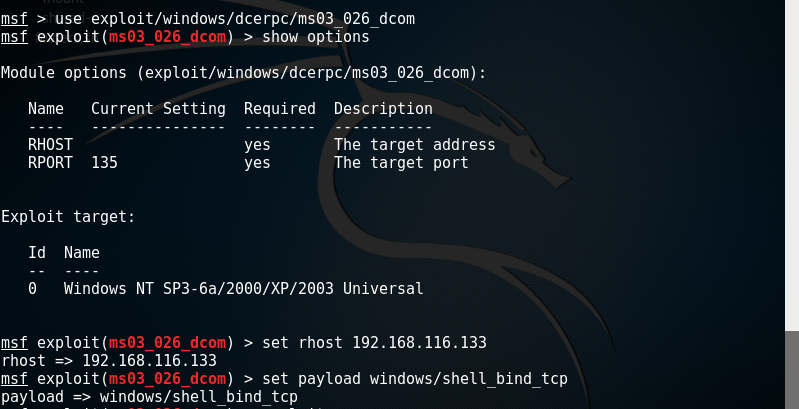 1
2
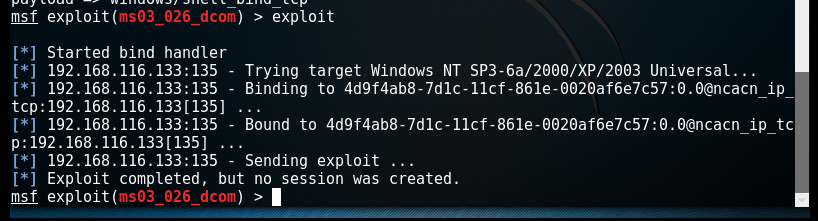 Port Scan
3
Another port scan
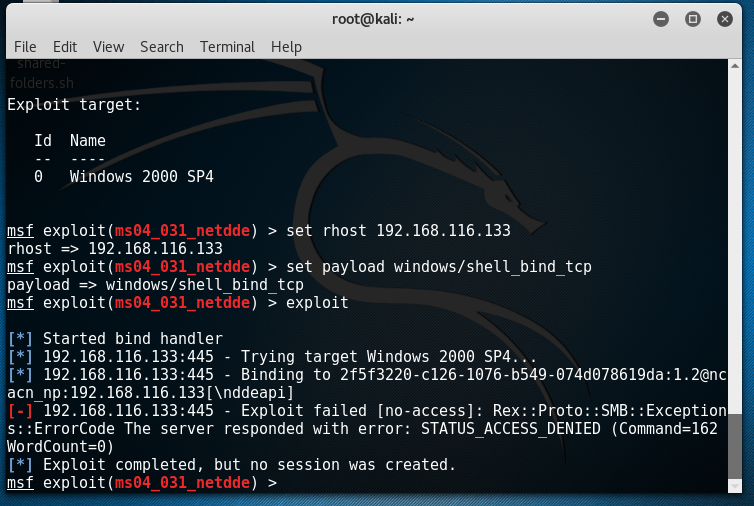